Cycle 3Domaines scientifiques
Croire ou savoir ?
Quelqu’un peut-il dire quelle forme géométrique est affichée au tableau ?
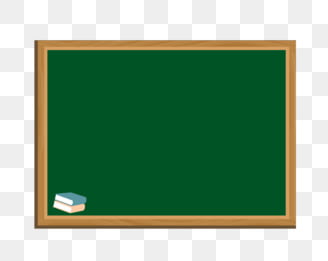 Leçon de géométrie…
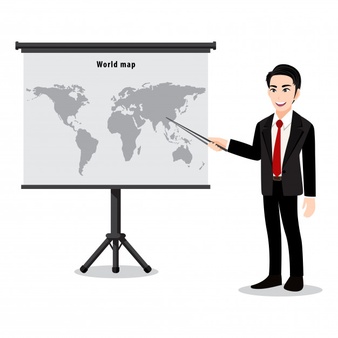 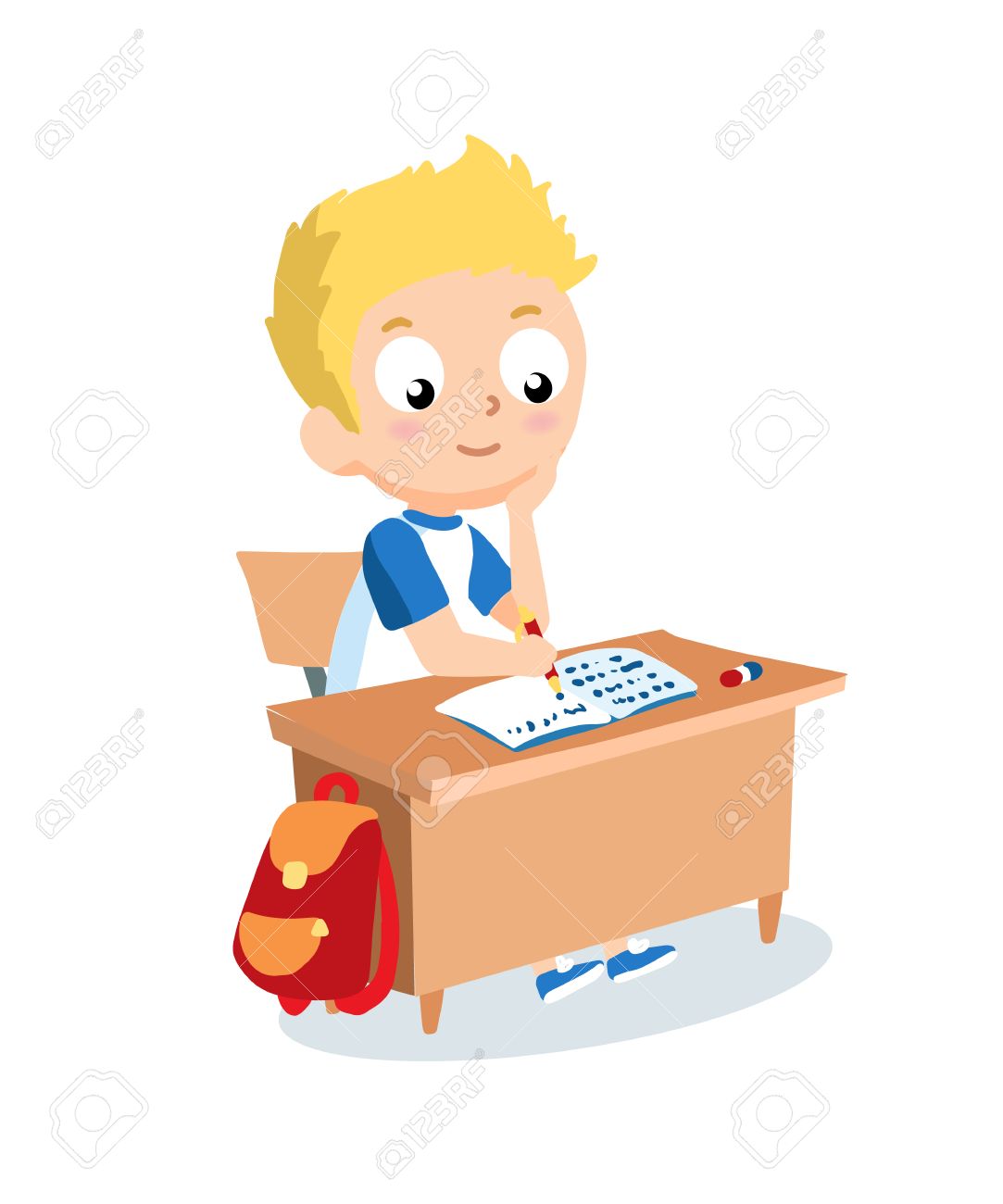 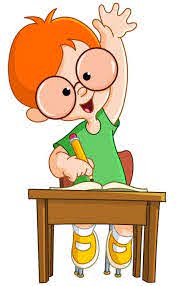 Semaine de la laïcité
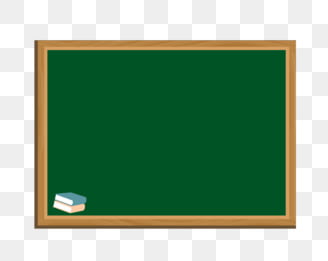 Leçon de géométrie…
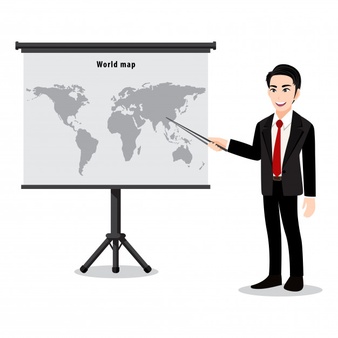 Moi ! Moi ! 
Je sais !
C’est un carré.
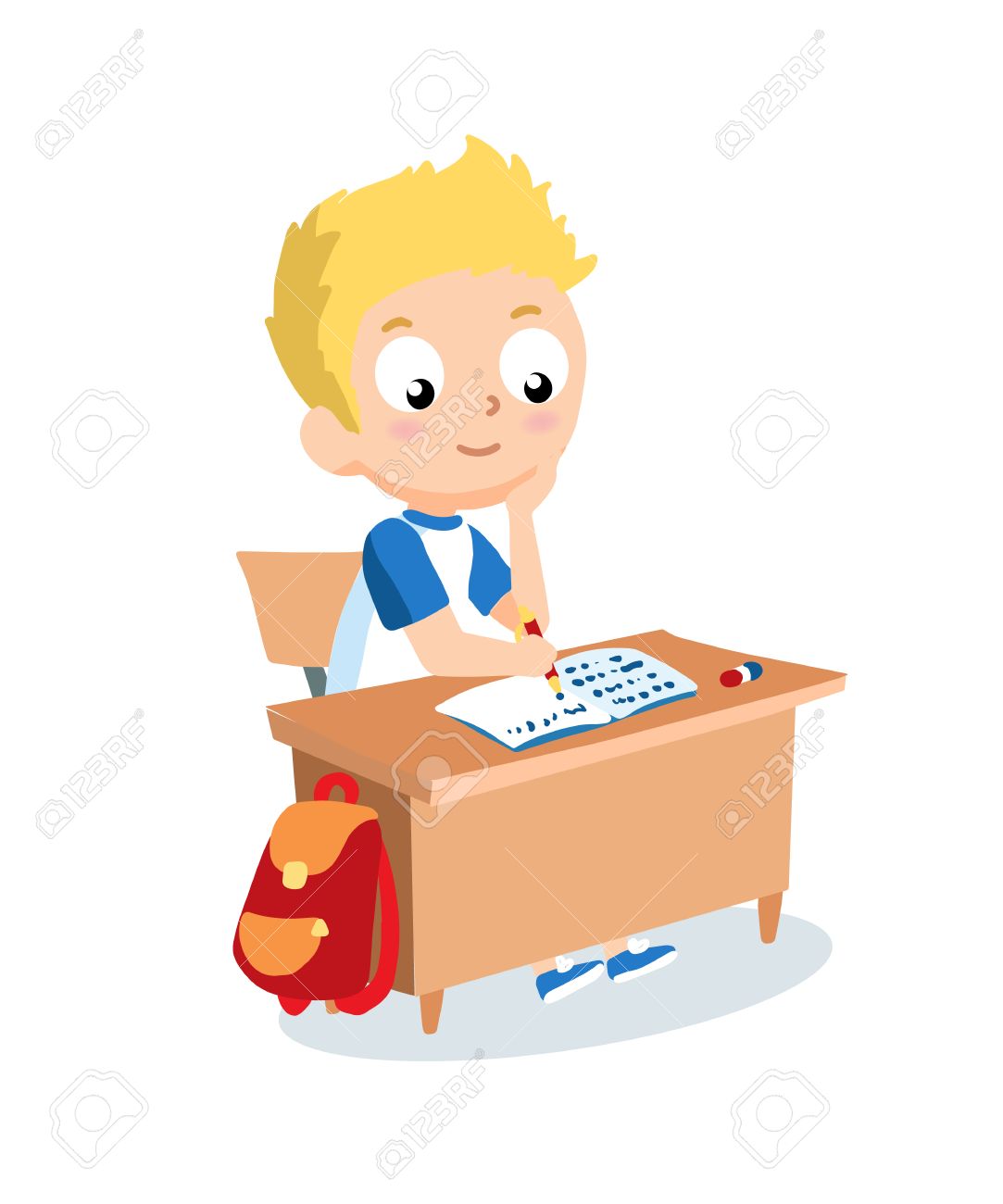 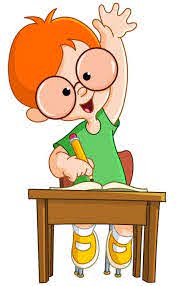 Semaine de la laïcité
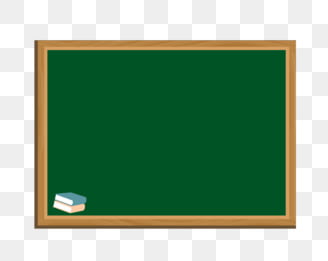 Leçon de géométrie…
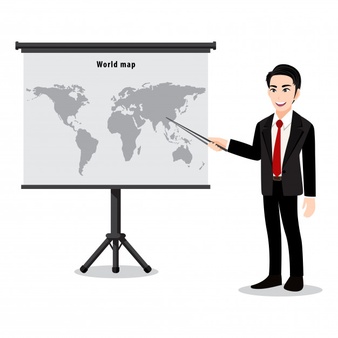 Pfff ! Même pas vrai !
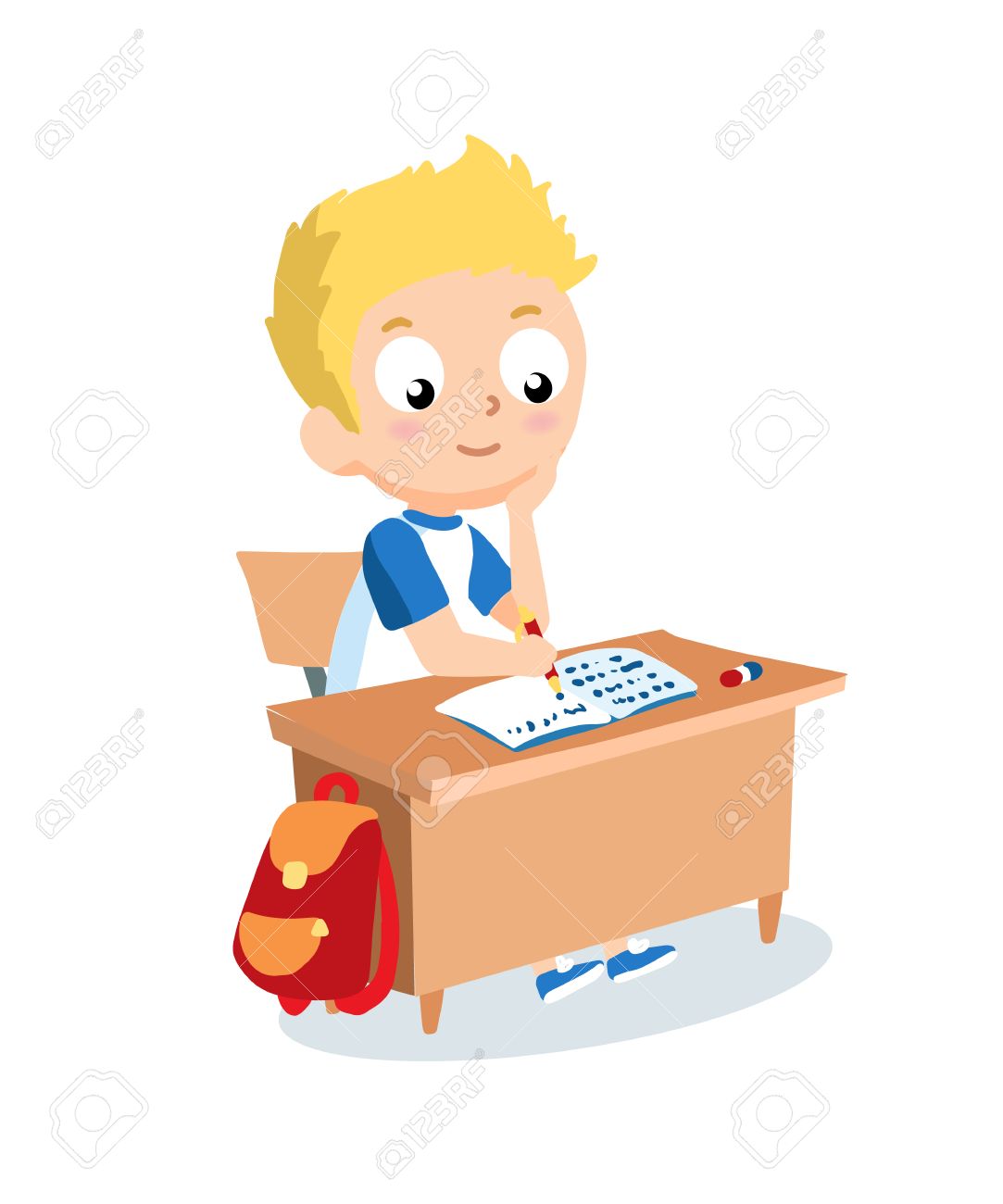 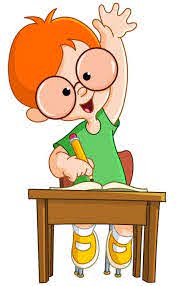 Semaine de la laïcité
Alors, toi, Dédé, tu CROIS que c’est un carré ; mais toi, TOTO, tu PENSE que ce n’est pas un carré.
Et toi, Juju, qu’en penses-tu ?
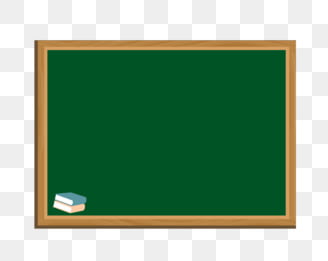 Leçon de géométrie…
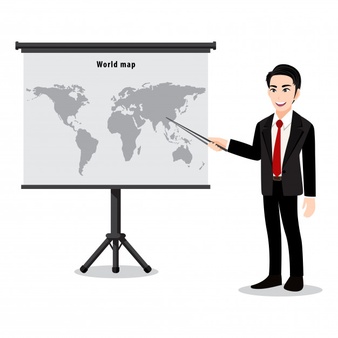 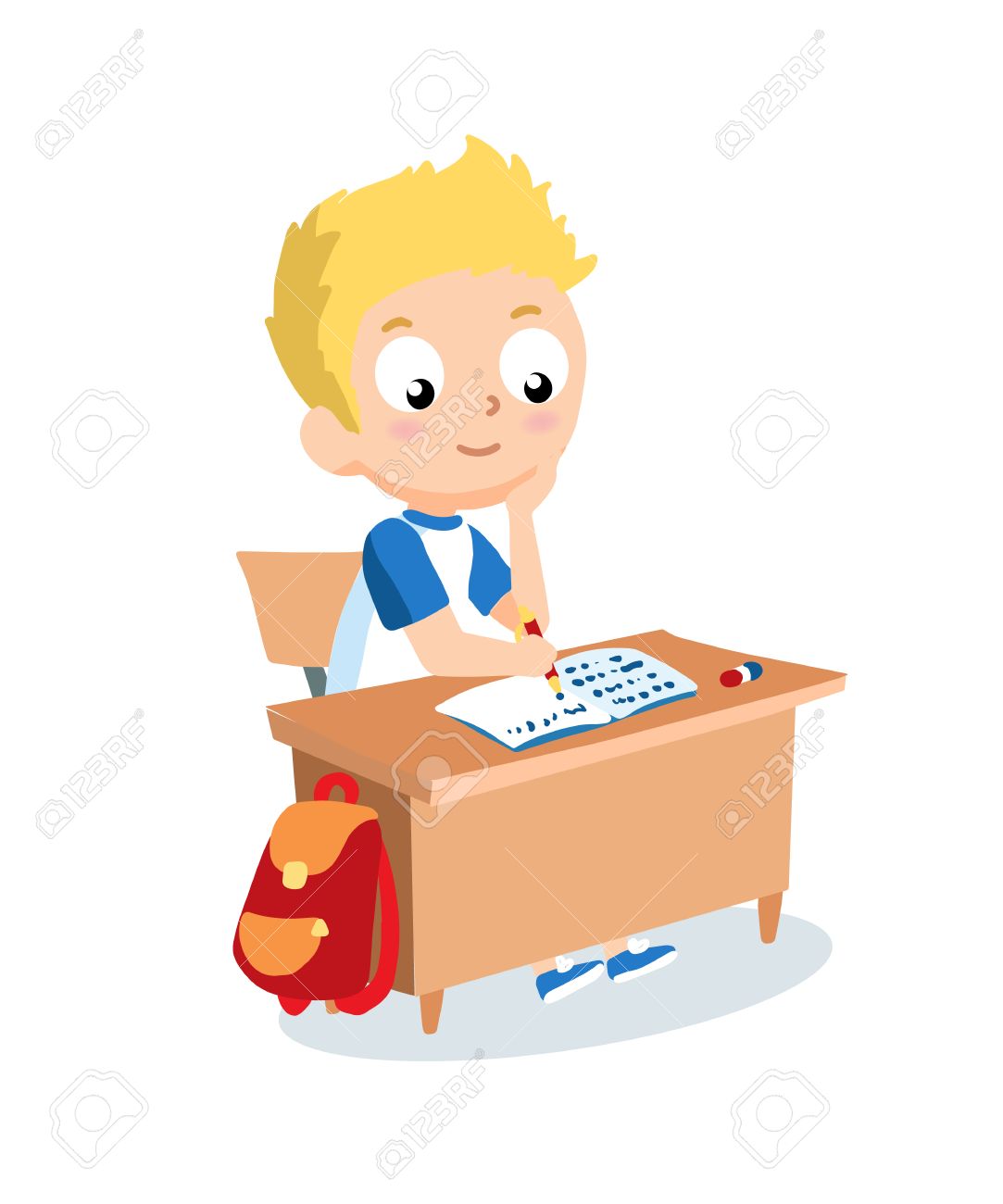 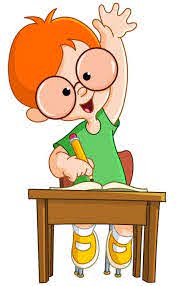 Semaine de la laïcité
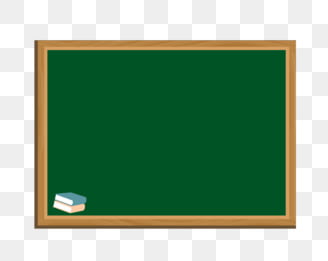 Leçon de géométrie…
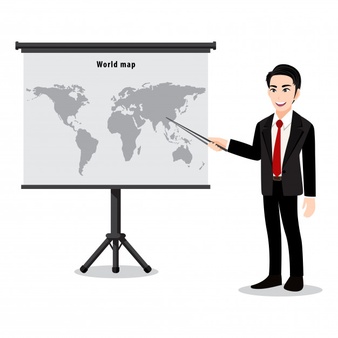 Moi, je ne sais pas si il faut CROIRE Dédé ou Toto…
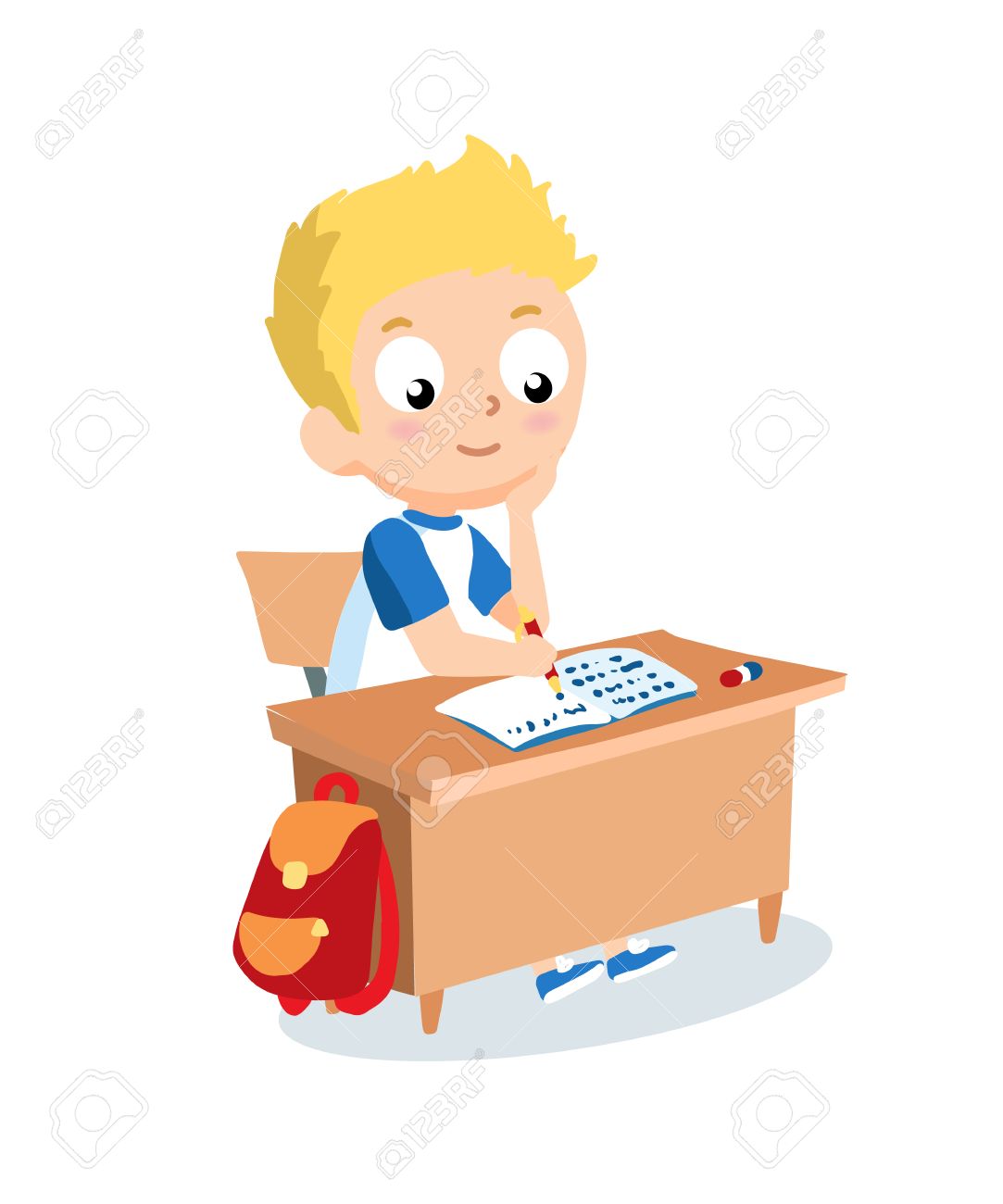 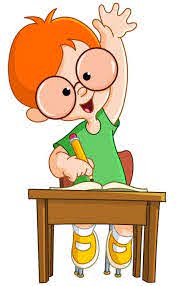 Semaine de la laïcité
Mais alors, comment faire pour SAVOIR et non pas CROIRE, PENSER ou SUPPOSER ?
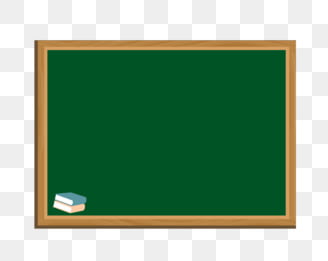 Leçon de géométrie…
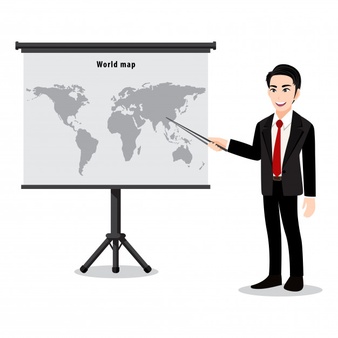 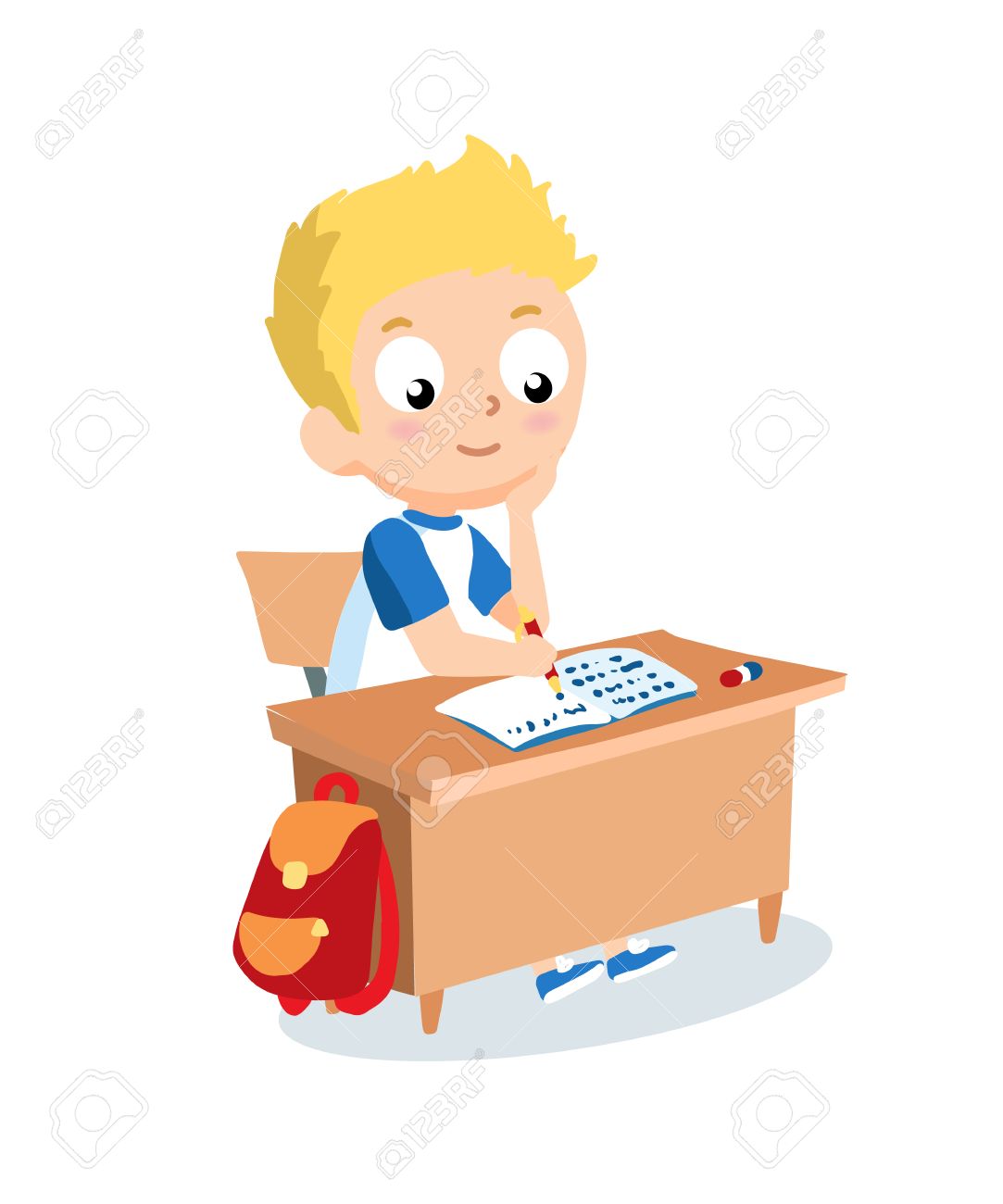 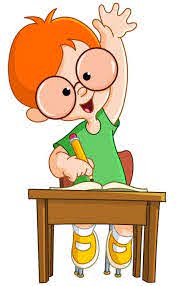 Semaine de la laïcité
SAVOIR plutôt que CROIRE
Ce que l’on doit VÉRIFIER pour savoir 
si c’est un carré ou non.
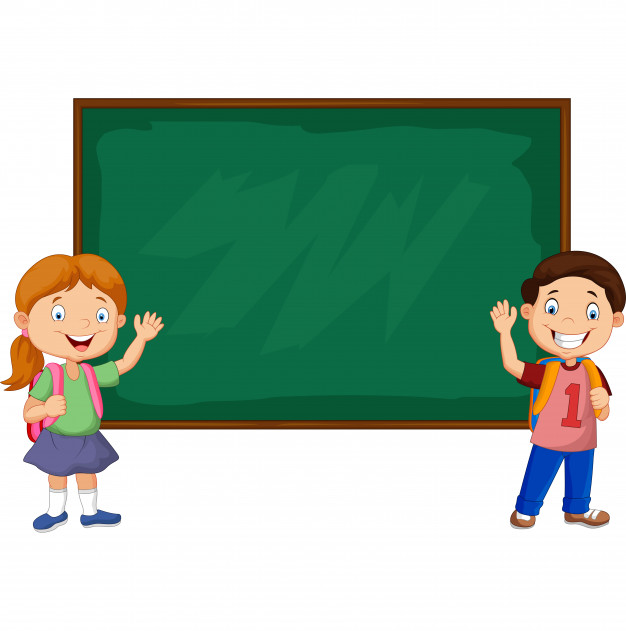 Les 4 côtés sont bien des segments de droite.
On prend son équerre pour vérifier les angles droits...
Un carré doit avoir :
- 4 côtés qui sont des segments de droite
- 4 angles droits
- 4 côtés de même longueur.
… et sa règle graduée pour mesurer la longueur des côtés.
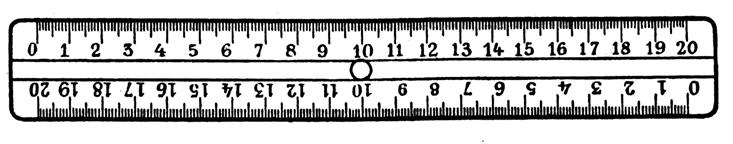 SAVOIR plutôt que CROIRE : quand on peut faire la preuve de ce qu’on dit.
Semaine de la laïcité
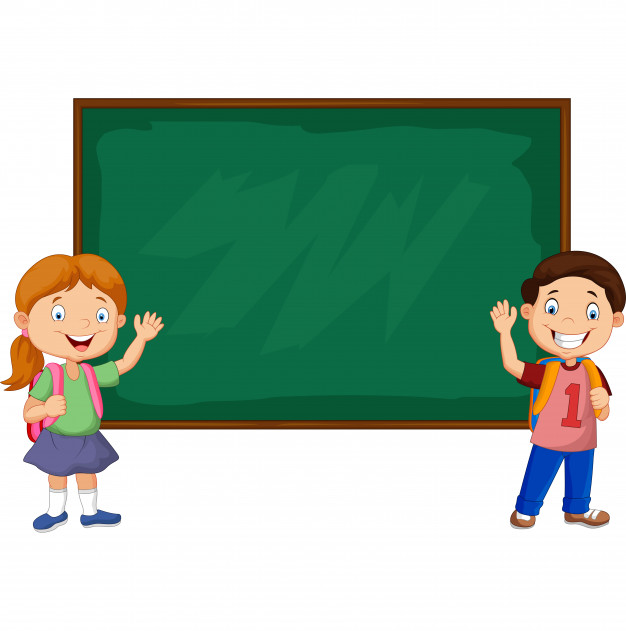 Il y a bien 4 angles droits.
Un carré doit avoir :
- 4 côtés qui sont des segments de droite
- 4 angles droits
- 4 côtés de même longueur.
Mais les côtés n’ont pas tous la même longueur !
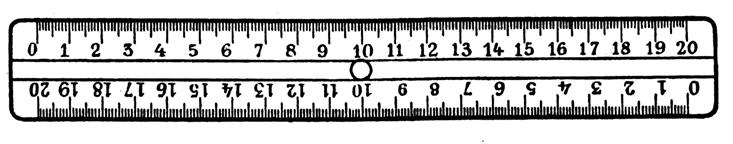 Conclusion ?
Semaine de la laïcité
Maintenant, on SAIT que ce n’est pas un carré. Mais alors, qu’est-ce que c’est ?
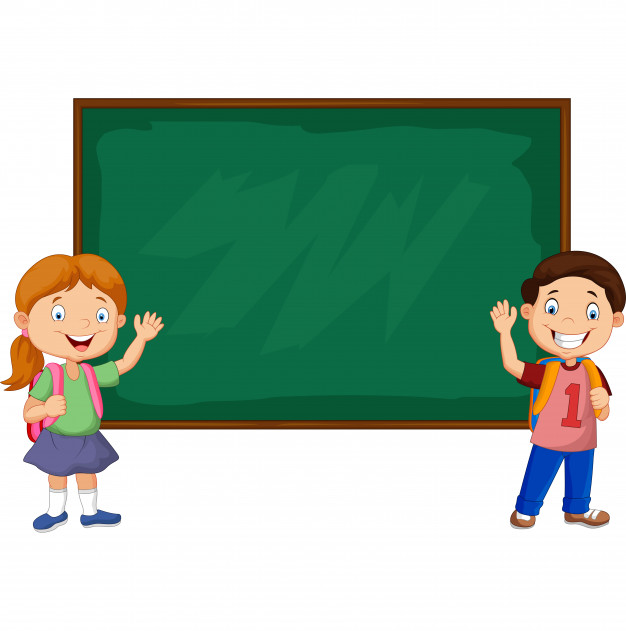 Leçon de géométrie…
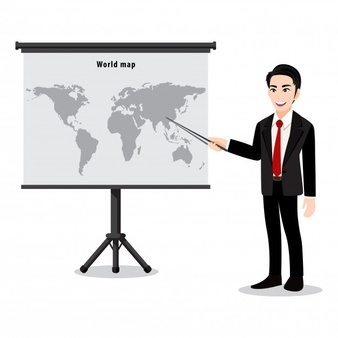 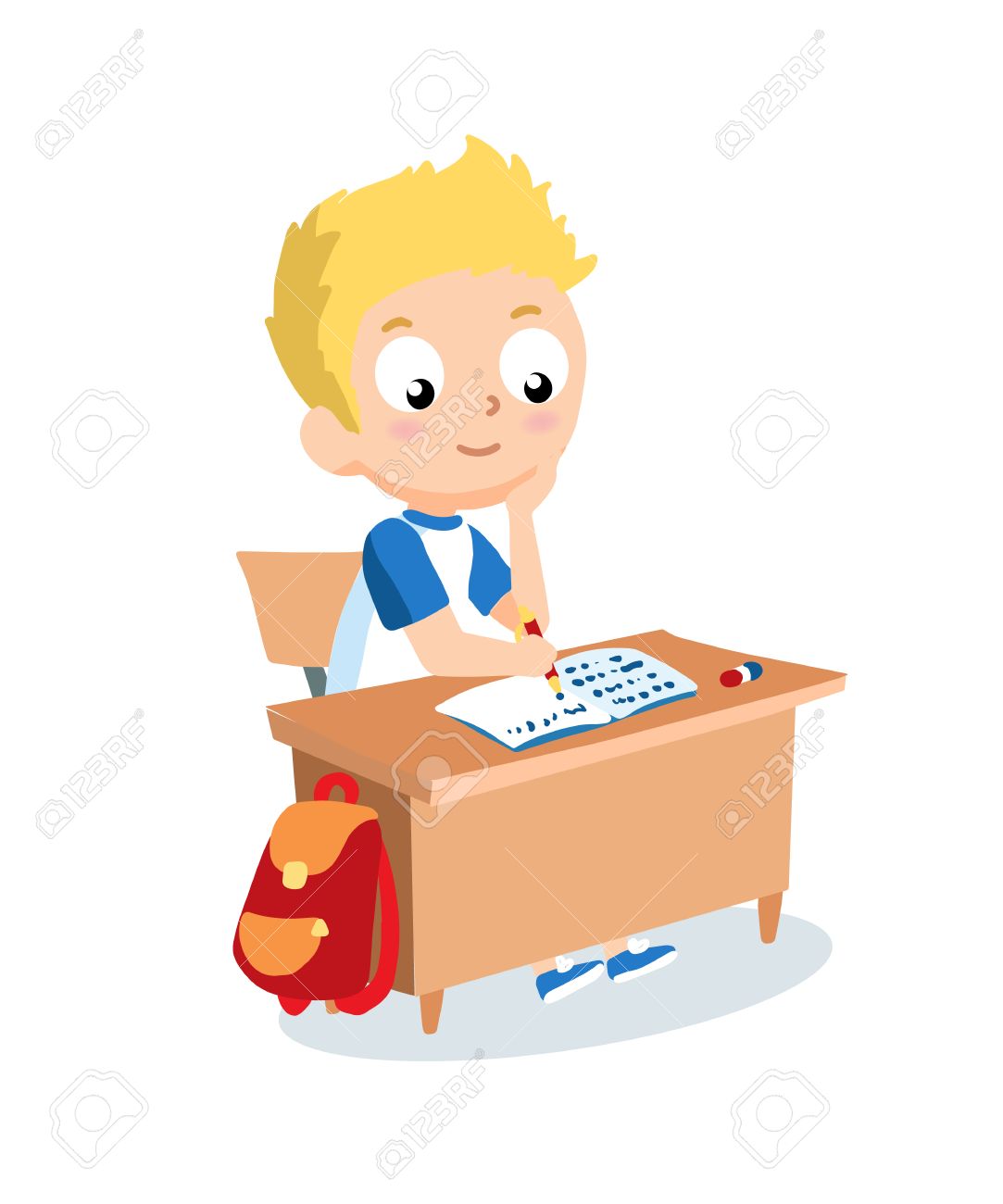 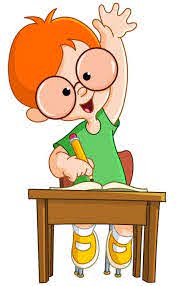 Semaine de la laïcité
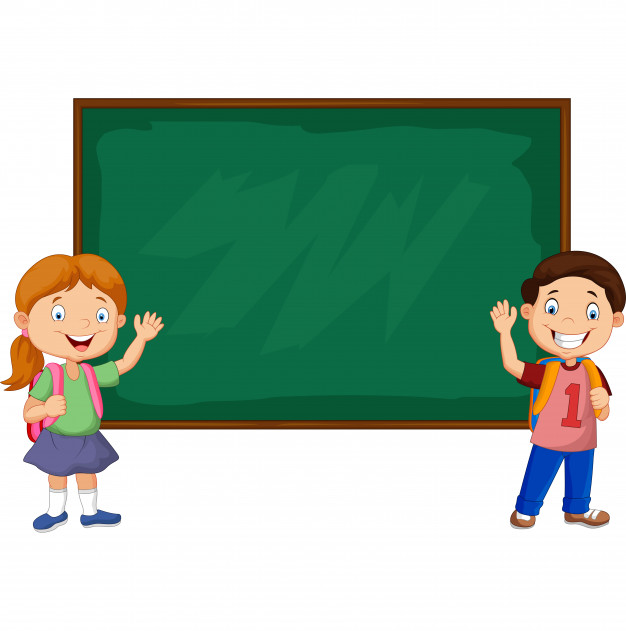 Leçon de géométrie…
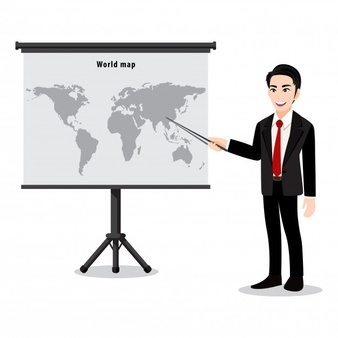 Je SAIS ! 4 côtés droits, 4 angles droits, c’est un rectangle !
Cette fois, Dédé a raison de dire qu’il SAIT. La PREUVE est faite que c’est un rectangle, mais pas un carré.
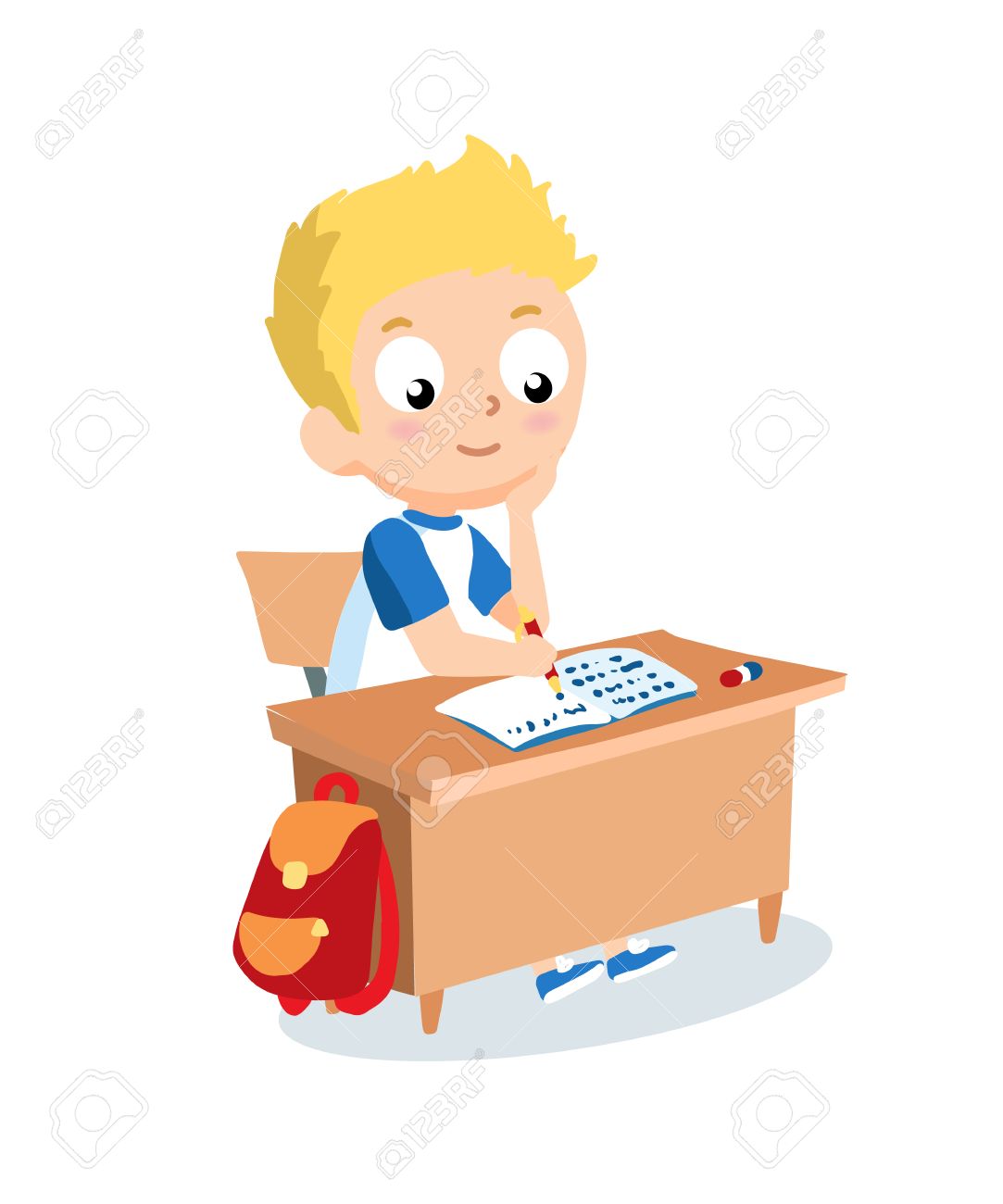 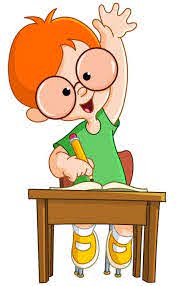 Semaine de la laïcité
Des sens proches
Avoir une connaissance
Avoir en mémoire
De la même famille
Le savoir (nom)
Un savant (nom)
Synonymes
Connaître
Avoir la preuve
Retenir
Des mots en lien
Prouver (faire la preuve)
Démontrer (faire la démonstration)
SAVOIR
(verbe)
Antonymes
Ignorer
Ne pas confondre avec
Penser
Croire
Supposer
Semaine de la laïcité
Semaine de la laïcité